A globális klímaváltozás globális gazdasági következményei
Gazdaság szektorai
1. Mezőgazdaság
2. Ipar
3. Szolgáltatások
4. Kutatás és fejlesztés
1. Mezőgazdaság
Termésátlagok visszaesése (-)
Kevesebb termés a növekvő társadalom miatt éhínségeket eredményezhet
Főbb gabonanövények termesztési helyeinek megváltozása
 Több nagy múltú borvidéken (pl.: Franciao., Spanyolo. ) komoly gazdasági visszaesés várható, hiszen a borszőlők elterjedése a kedvezőbb klíma felé tolódik
1. Mezőgazdaság
Egyes helyeken a termésátlag növekedhet (+)
Lesznek országok akik számára kedvezően hat a globális felmelegedés
Pl.: Észak-Európában elképzelhető, hogy a mediterrán környezet fog meghonosodni, és az enyhébb klíma akár 70%-kal is növelheti a terméshozamot
1. Mezőgazdaság
Öntözés megoldása (-)
Az egyre szárazabb klíma miatt az öntözés megoldása kulcsfontosságú dologgá válik, de ezáltal a termény előállításának költsége is nő
A szélsőséges klíma (aszályok, árvizek gyakorisága) egyre több víztározó építését teszi szükségessé
1. Mezőgazdaság
Halászat (-)
A melegedő vizekben élő halak a nekik megfelelő hőmérsékletű víz után fognak vándorolni
Tovább rontja a helyzetet a tengerekben megfigyelhető savasodás folyamata
az eddig halászatból élő emberek megélhetése veszélybe kerül
 olyan országokban, ahol eddig nagy volt a halászat gazdasági szerepe, gazdasági visszaesés várható
1. Mezőgazdaság
Művelhető területek csökkenése (-)
Tengerszint emelkedés hatására a part menti területek művelhetetlenné válnak, ez tovább fokozza a terméshozamok csökkenését
Szélsőséges időjárási események gyakoriságának növekedése (-)
Egy szélsőséges esemény évekre tönkre teheti a mezőgazdasági termelést
A magyar kukorica augusztusi képén jól látható, hogy a területet aszály súlytja
Az árvíz során a mezőgazdasági földek művelhetetlenné válnak
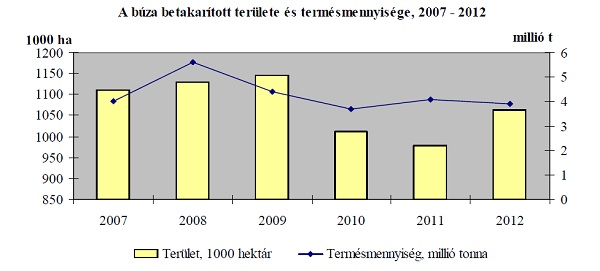 Magyarországra nézve
2. Ipar
Árak növekedése (-)
Kevesebb termés az élelmiszeripari árak ugrásszerű emelkedését fogja eredményezni
Csökkenő fűtési igény (-)
Egyre melegebb éghajlat, és a fagyos napok számának csökkenése a fa, és a földgáz iránti kereslet visszaesését eredményezheti
Egyes területeken nőhet a fűtési igény, hiszen Skandinávia területén 5-8 °C csökkenést jósolnak a Golf-áramlat gyengülése/ megszűnése miatt
2. Ipar
Ipar átstrukturálódása
A hagyományos energiahasználat helyett egyre népszerűbbé válik a megújuló energia használata, ami nem erősíti tovább a globális felmelegedés folyamatát
3. Szolgáltatás
Ivóvíz ellátás (-) 
Egyre nagyobb problémát fog jelenteni a megfelelő mennyiségű és minőségű víz biztosítási (főleg az eddig is ebben a problémában érintett területeket fogja súlytani)
Ivóvíz hiányában a munkaerő elvándorolhat az adott területről, és a gazdasági termelés megszűnhet
3. Szolgáltatás
Közlekedés (+)
Eddig a jég miatt hajózhatatlan átjárók, szorosok a jég olvadásának hatására hajózhatóvá válnak, ami sok esetben lerövidítheti majd a szállítási útvonalakat (pl.: az északnyugati átjáró akadálytalanul hajózhatóvá válik)
Olcsóbbá válik a szállítás
Áttérés a környezetbarát közlekedési eszközökre
3. Szolgáltatás
Egészségügy (-)
A hőség miatt egyre nagyobb figyelmet kell fordítani az öreg és beteg emberekre
Újabb kórokozók megjelenése, amik az adott terület jelenlegi éghajlatán nem éltek meg, de a melegebb klíma kedvező feltételeket teremt majd számukra  járványok előfordulása
3. Szolgáltatás
Turisztika (-)
Eddigi híres sí központok hanyatlása a kevesebb csapadék és a melegebb telek miattegyes alpesi országok számára ez gazdasági kiesét fog jelenteni
Turisztikai célpontok változása: az eddig hideg klímájú területek felmelegedése kedvező célkitűzés lehet a turisták számára, ami az eddigi híres turisztikai központok hanyatlását idézheti elő
Veszélyben a Nagy-Korallzátony
4. Kutatás és fejlesztés
A klímaváltozás kutatására és hatásai vizsgálatára megnő az igény
Környezetbarát technikák kifejlesztése fontos szempont a nagyobb cégek számára
Hibrid/ elektromos autó
Megújuló energiaforrások ( napelem, vízenergia, szélenergia, geotermikus energia)
Összegezve
Stern-jelentés
Szerzője: Sir Nicholas Stern, a Világbank volt főközgazdásza 
Dátum: 2006. okt. 30.
Első közgazdasági szempontok szerint megírt tanulmány a globális klímaváltozásról
A brit miniszterelnök kérésére lett megírva
Stern-jelentés
Határozott idejében megtett intézkedések kellenek, különben a GDP éves szinten akár 20%-kal lehet kevesebb
A kibocsátás csökkentése érdekében tett intézkedéseket befektetéseknek kell tekinteni
Az éghajlatváltozás hatásai nem egyenletesen oszlanak el – a legszegényebb országok 
és emberek fogják a legkorábban és legjobban megszenvedni azokat